관련 영상
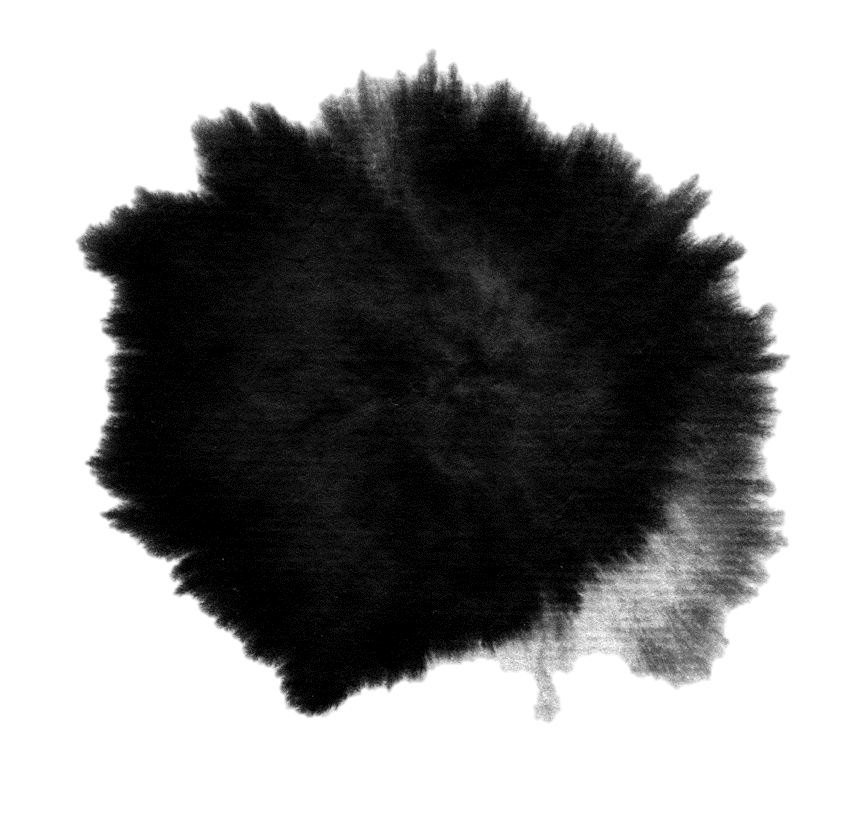 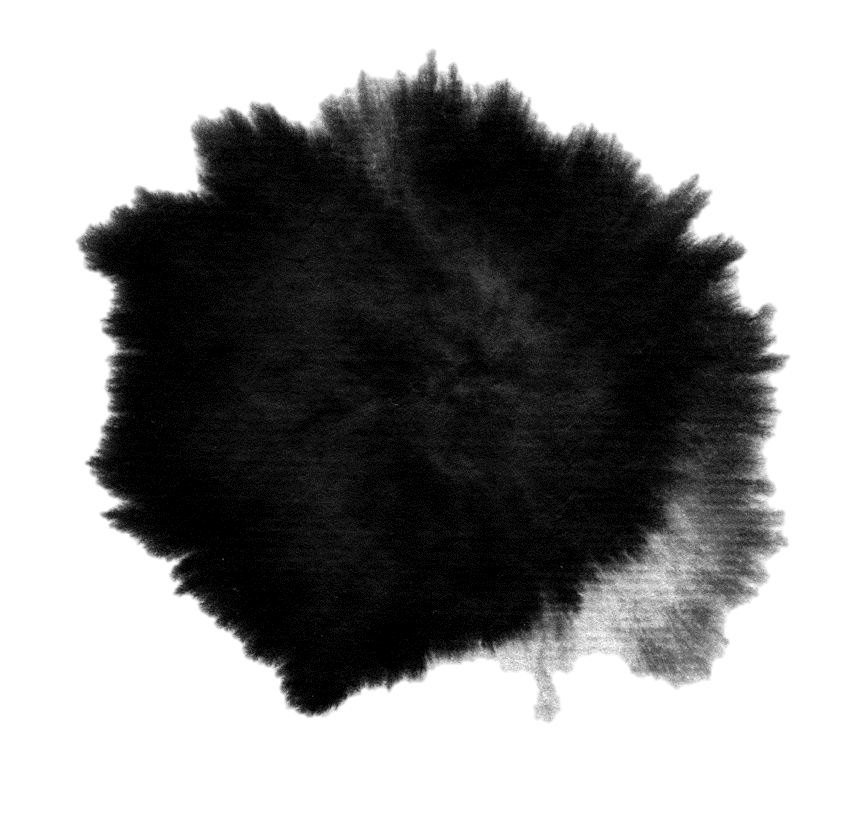 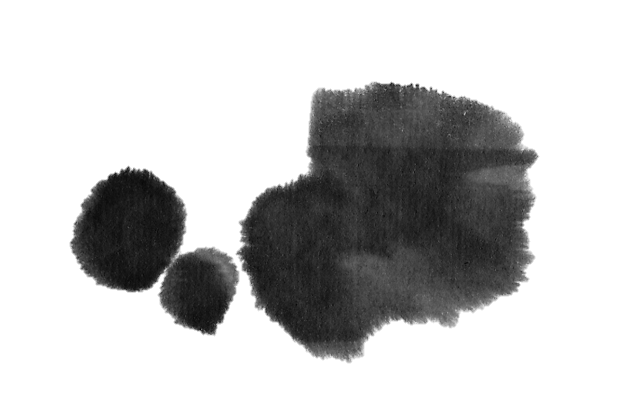 청나라
조선
간도지역
19세기 이전
만주족의 발생지
1677년
봉금지 설정
1636년
병자호란이후
월강죄 실시
청나라가 관리
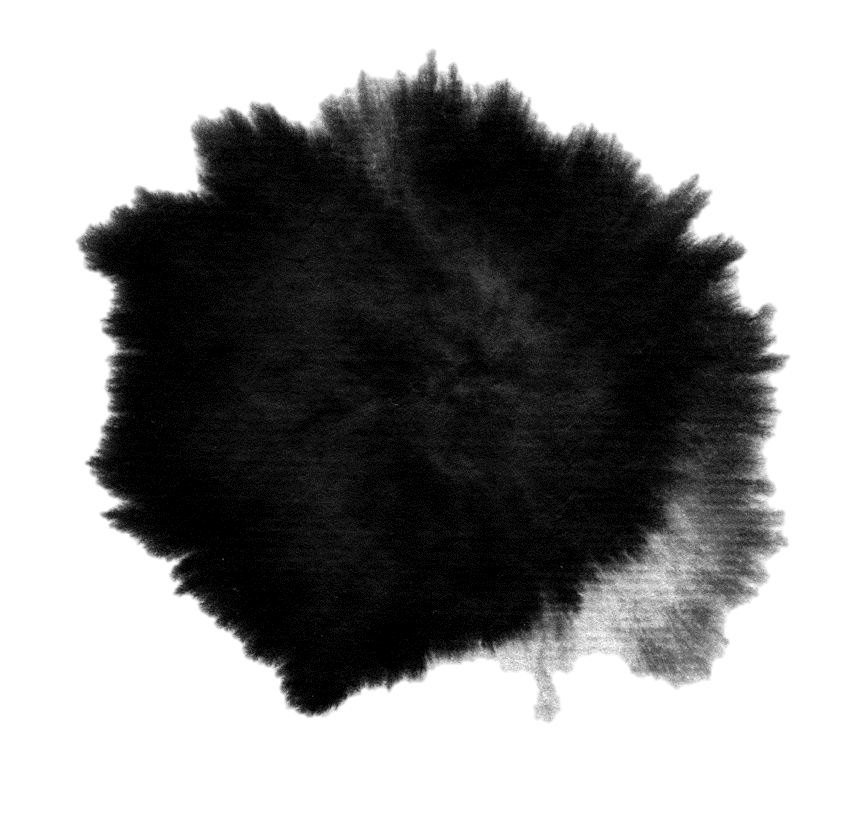 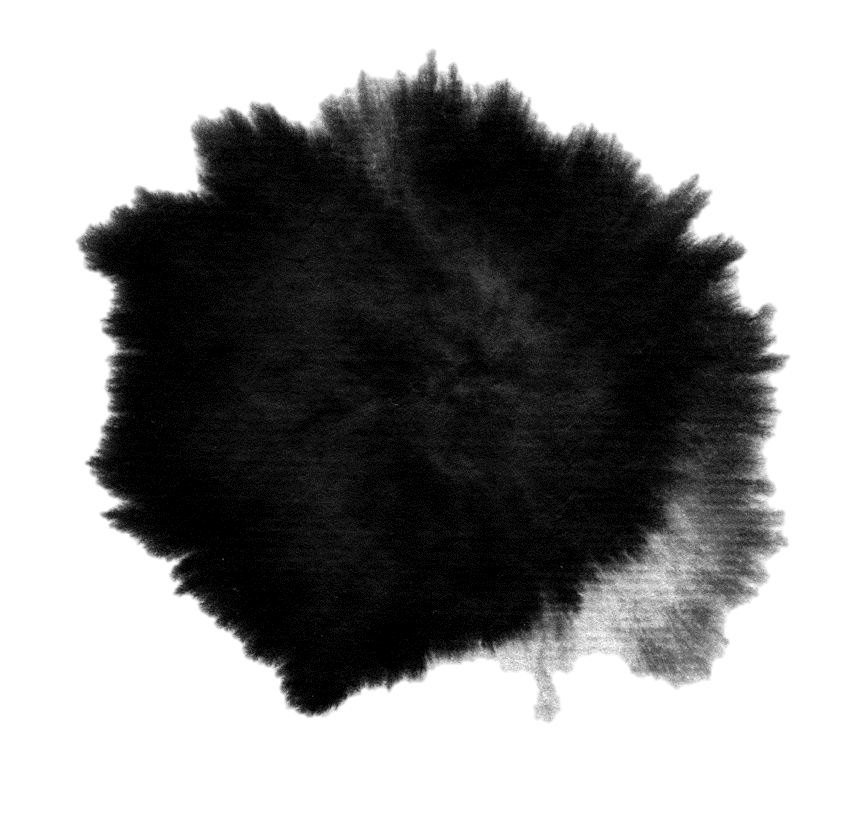 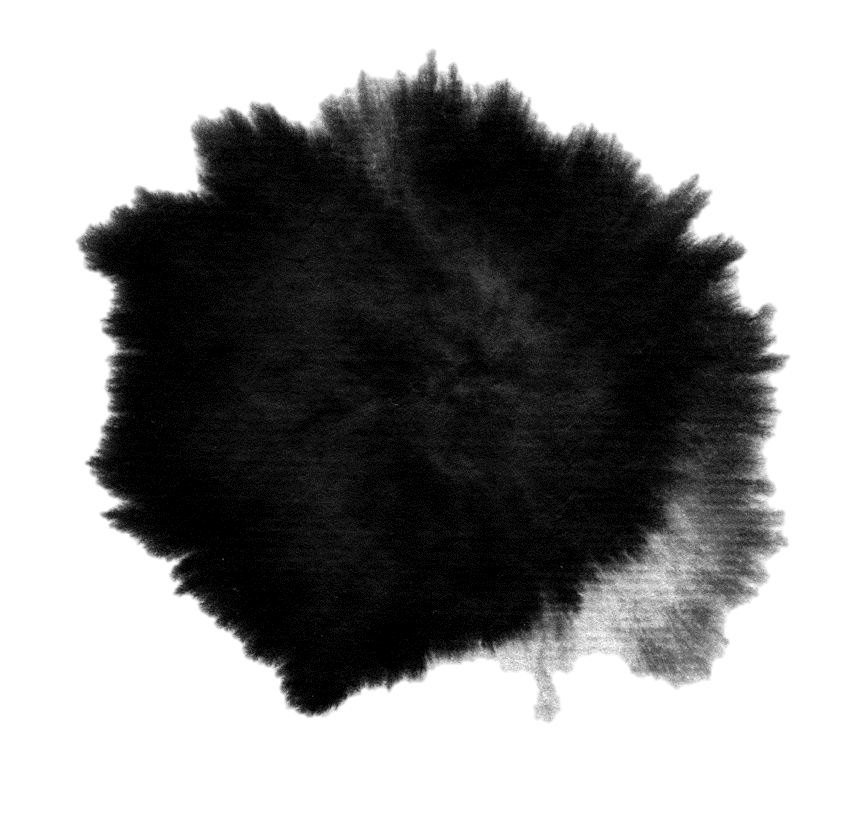 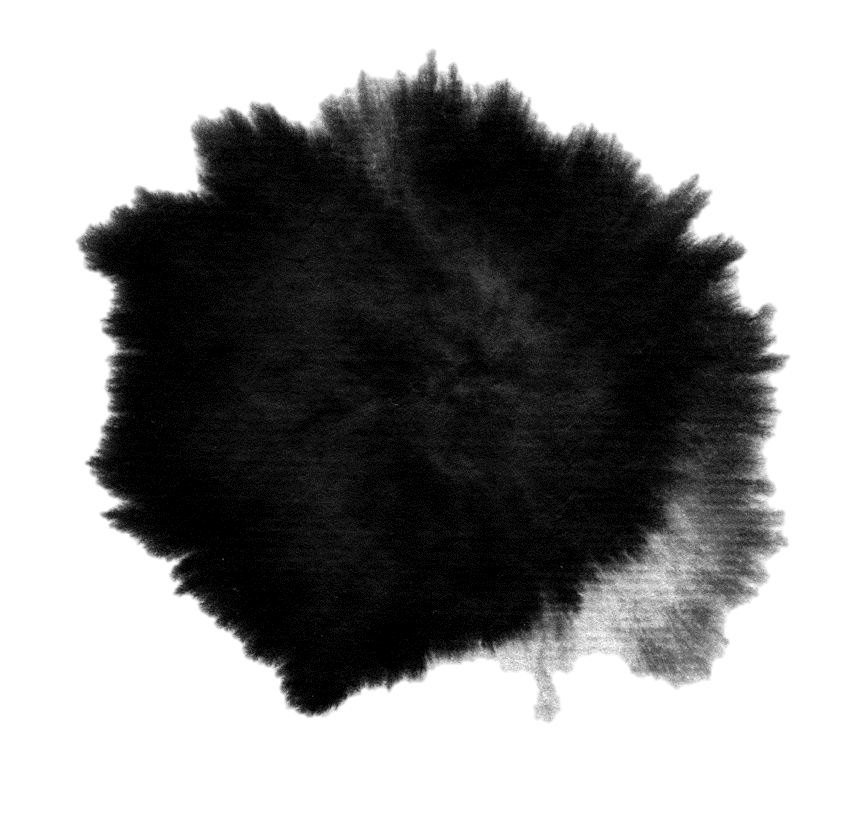 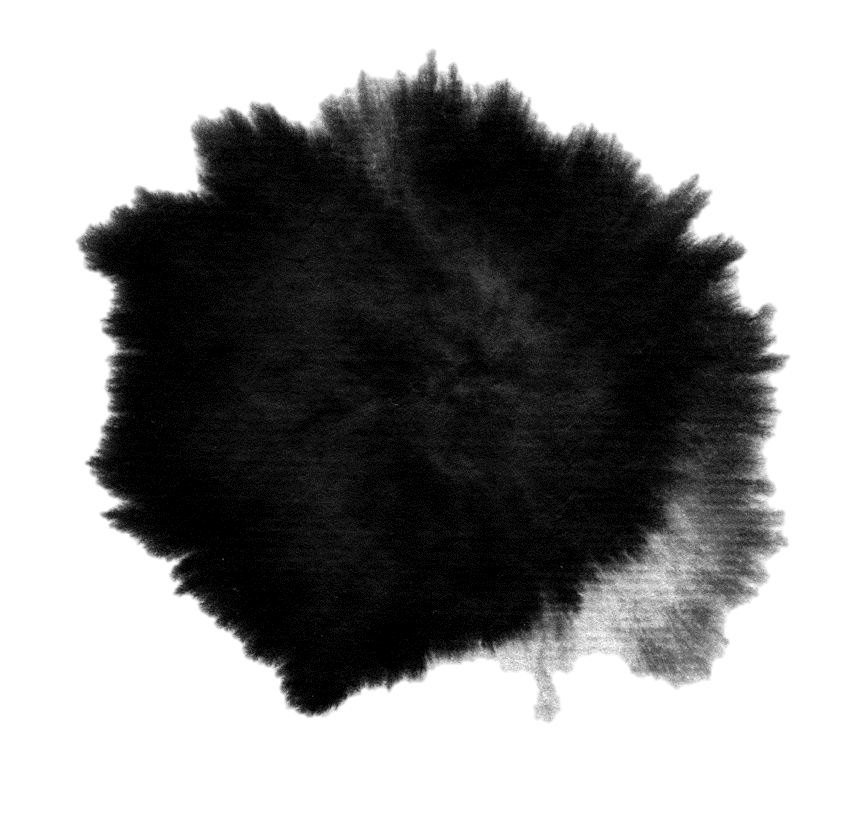 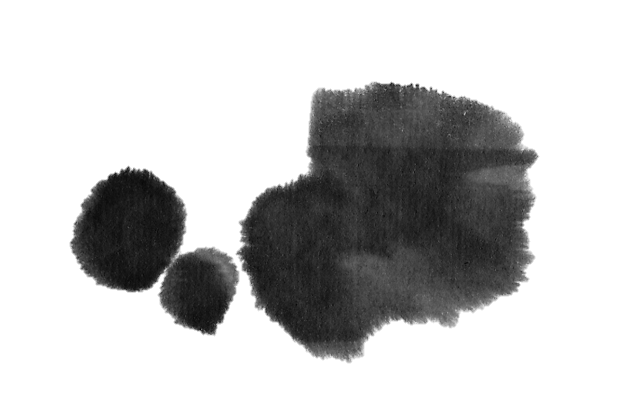 청나라
청나라
19세기 이후
1885년
만주이주금지령
폐지
1851년
태평천국의 난
1839년
아편전쟁
1881년
봉금령 폐지
1796년
백련교도의 난
간도지역 지배력
약화
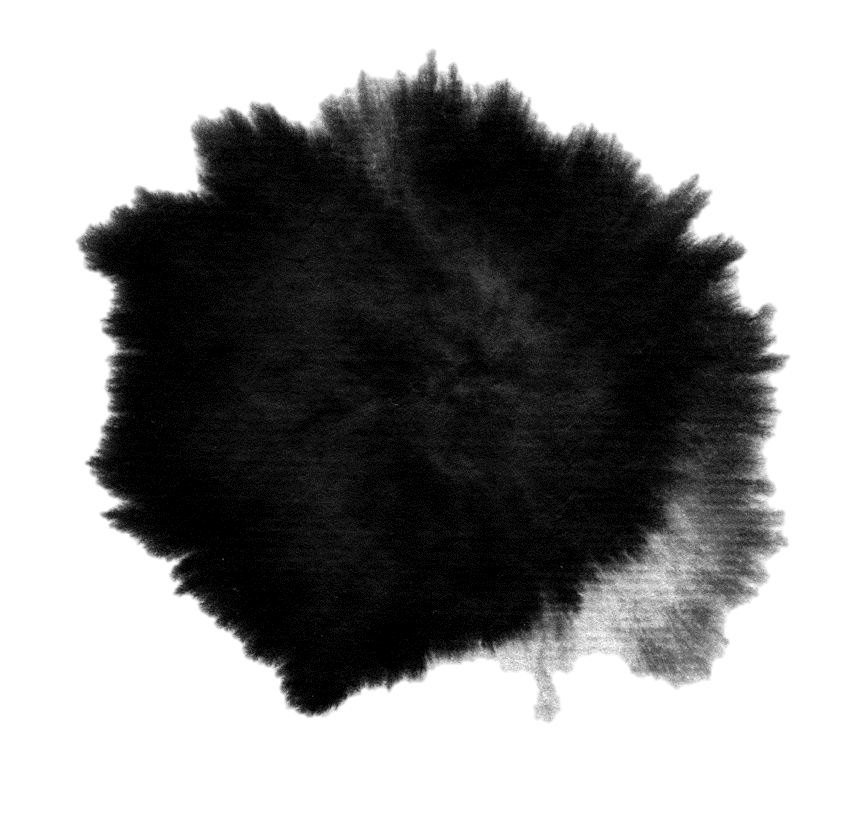 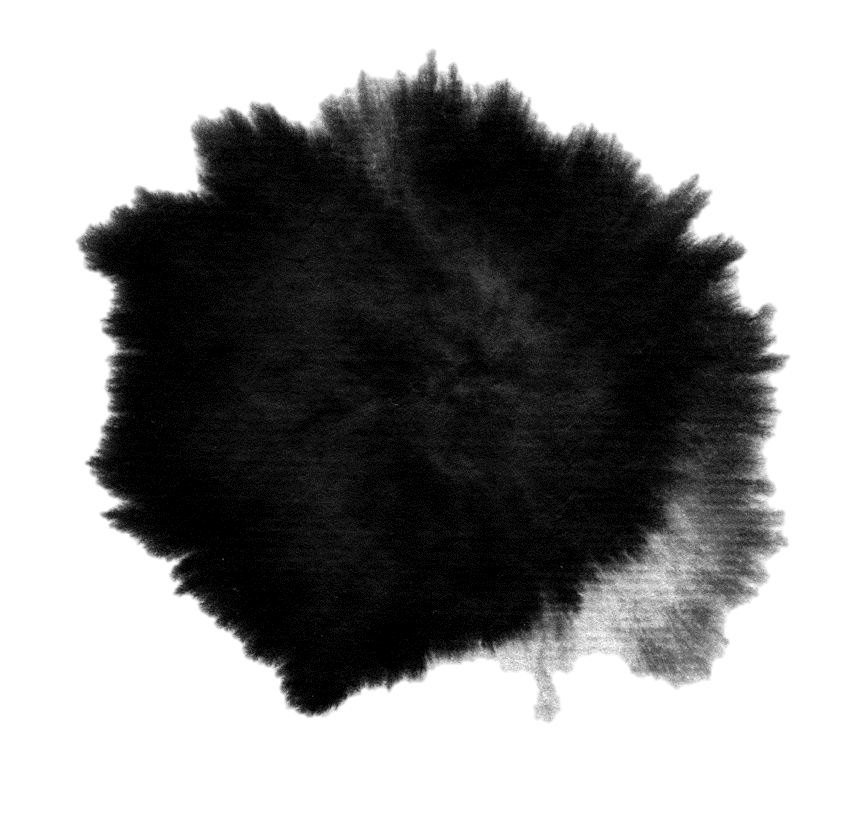 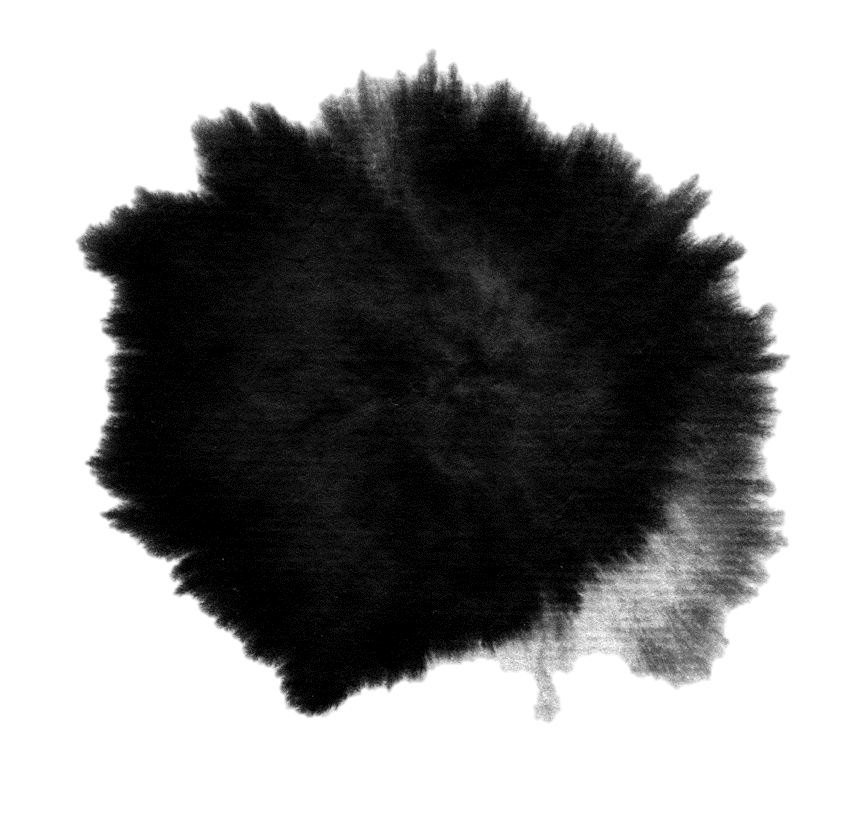 조선(대한제국)
19세기 이후
1883년
월강금지령
폐지
1870년
경오대흉년
1869년
기사대흉년
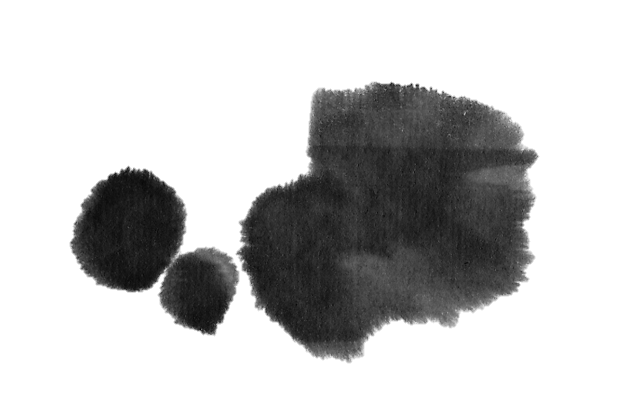 부정부패
대흉년
살기위한 간도이주
청나라(중화인민공화국)
대한제국(일제강점기)
20세기 이후
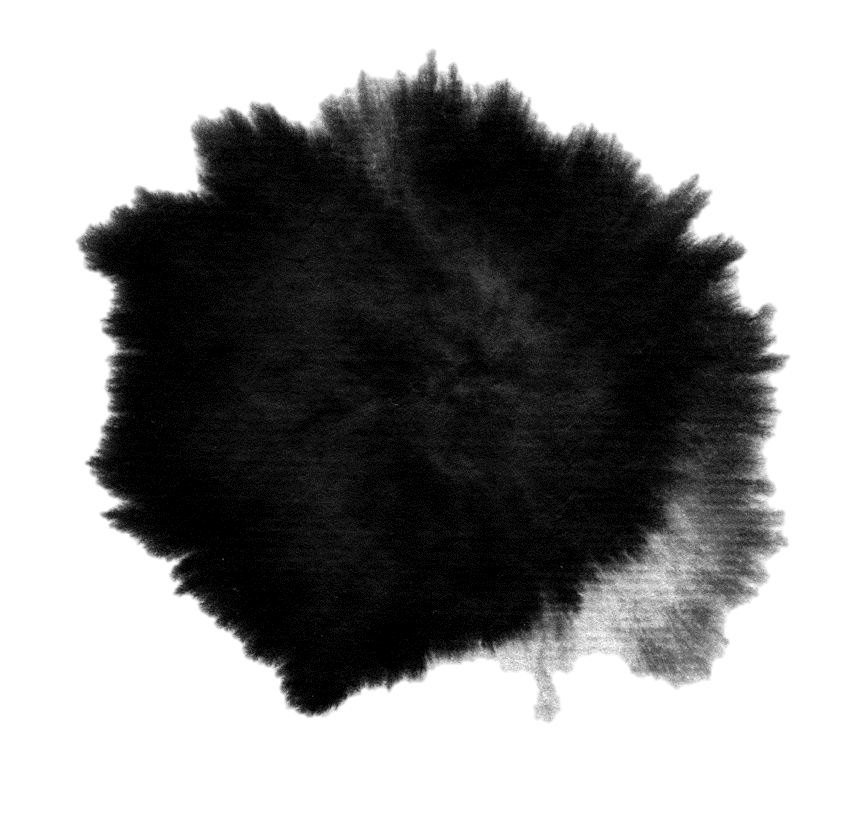 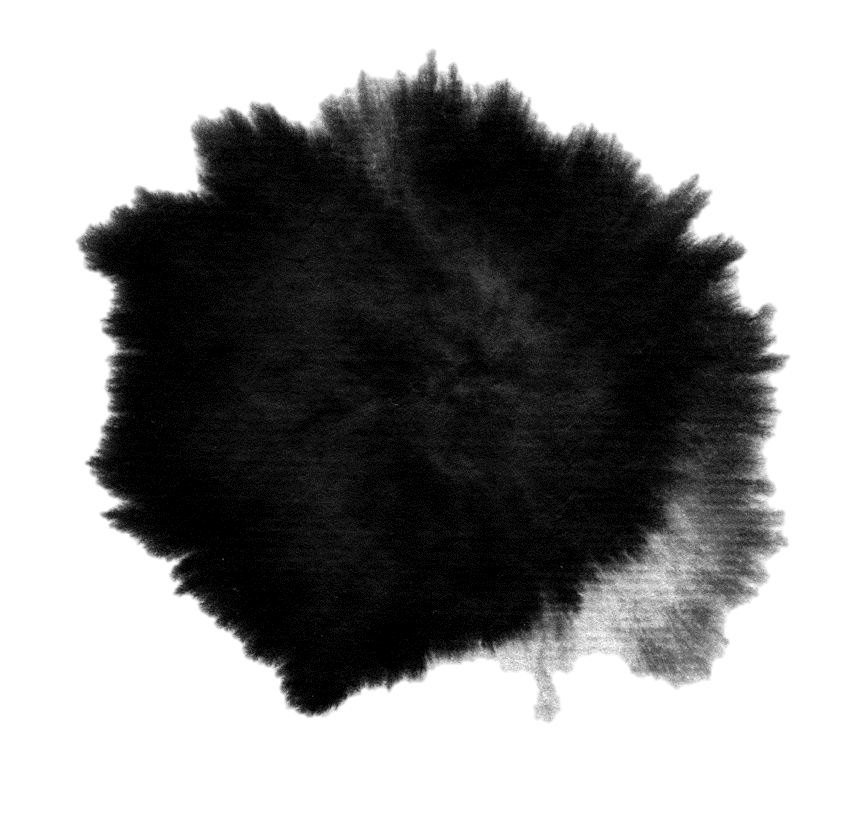 1903년
간도관리사 파견
1909년
간도협약
1910년
경술국치
1962년
조중 변계 조약
1919년
3.1운동